“Driving India Into The Future”
Transmitted by the Government of India
Informal document WP.29-167-25(167th WP.29, 10 - 13 November 2015,agenda item 6)
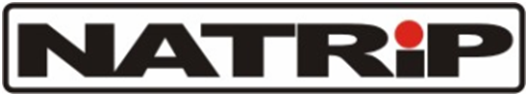 WP 29 – Nov 10th-13th, 2015
Geneva, Switzerland
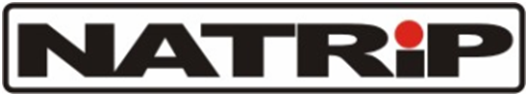 National Automotive Testing and R&D Infrastructure Project (NATRIP)

The most significant initiative in Automotive Sector by Govt. of India with an initial investment of Rs 1718 Cr. in 2005, revised to Rs. 2288 Cr in 2011.

 A unique joining of hands among the Government of India, a number of State Governments and Indian Automotive Industry to create  state-of-the-art Testing  facilities.

 Creating core competencies in automotive technology  in India and to facilitate seamless integration of the Indian Automotive Industry with the world.
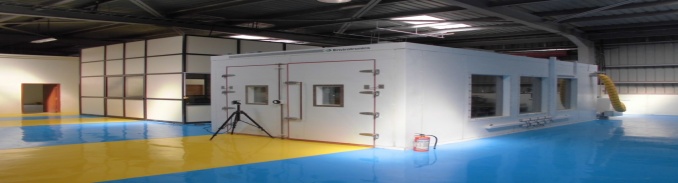 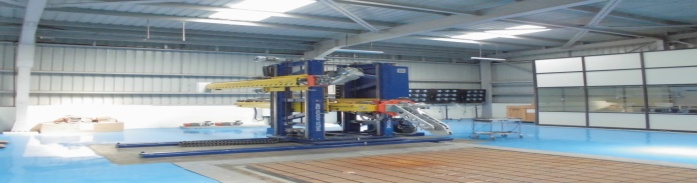 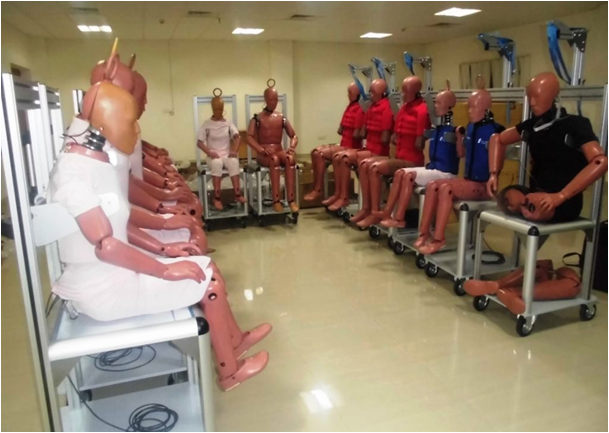 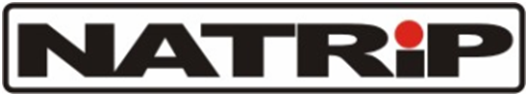 NATRIP – Vision & Mission

Vision - Create state-of-art research and testing infrastructure to drive India into the future of global automotive excellence.Mission - NATRiP aims at setting up of seven state-of-the-art automotive testing and R&D centres across the country and thereby:

Creating core global competencies.
Enhancing competitive skills for product development leading to deepening of manufacturing.
Synergizing India’s unique capabilities in Information Technology with the automotive sector. 
Facilitating seamless integration of Indian automotive industry with the world to put India strongly on the global automotive map.
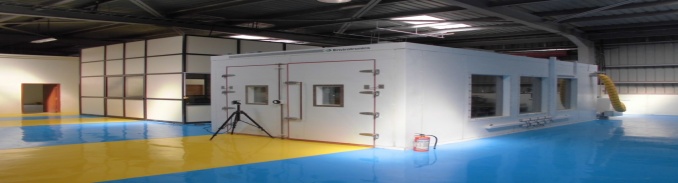 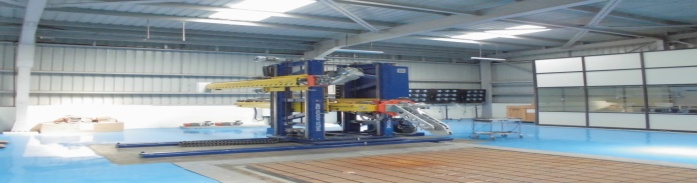 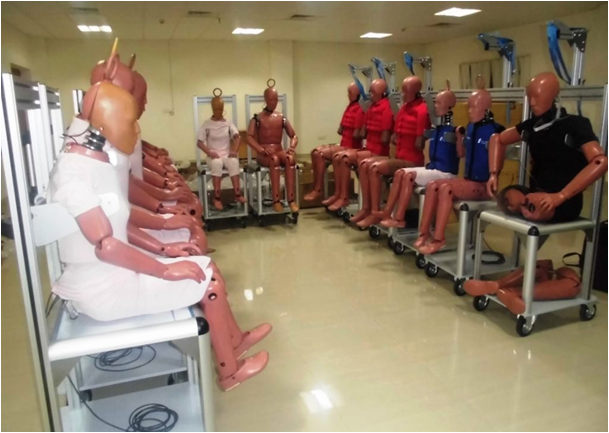 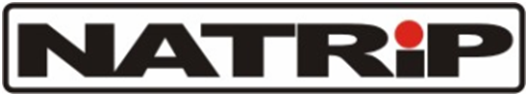 NATRIP Centres
A full-fledged testing and homologation centre within the Northern hub at ICAT-Manesar, Haryana and Southern hub at GARC-Oragadam, Chennai, Tamil Nadu.
 Up-gradation of existing centres at ARAI- Pune and VRDE-Ahmednagar in western hub, in  Maharashtra.
 A world-class Proving Ground on 4,123 acres of land at NATRAX- Pithampur, near Indore,  Madhya Pradesh.
 Hill Area Driving Training Centre and In-Use Vehicle Inspection & Maintenance Centres in  North East at NIAIMT-Silchar, in Assam.
 A Centre for Testing of Tractors and Off-Road Vehicles with national facility for accident data analysis at NCVRS-Rae Bareli, Uttar Pradesh
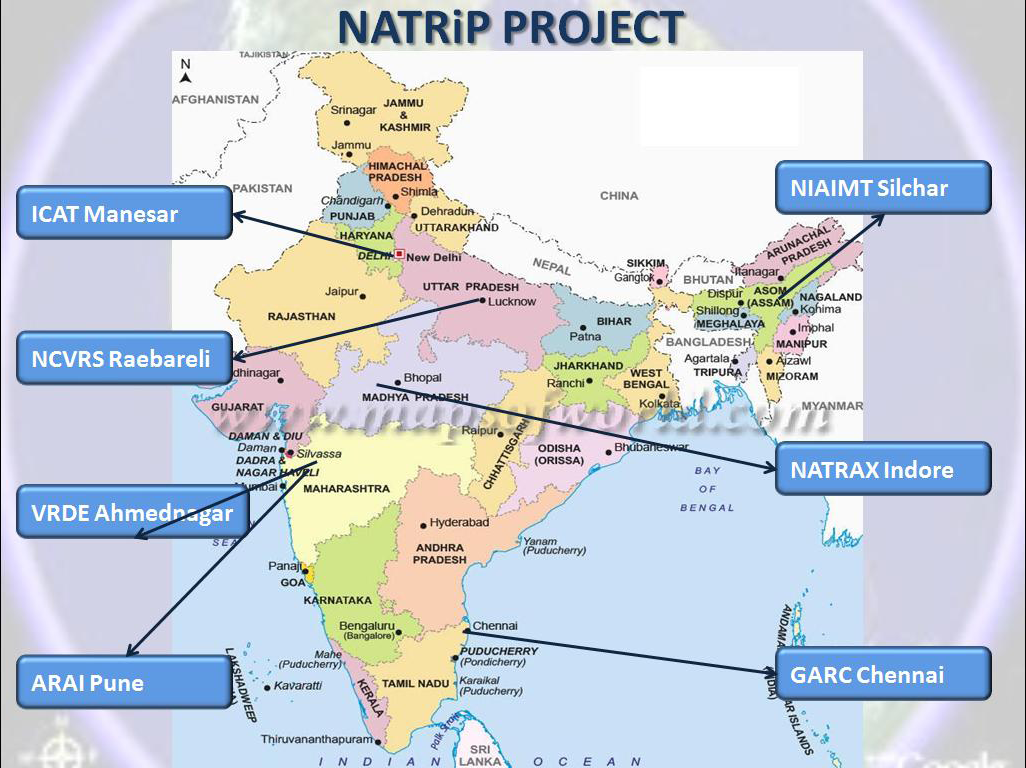 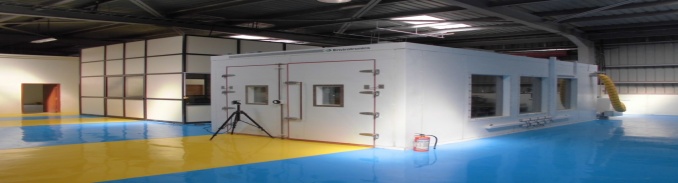 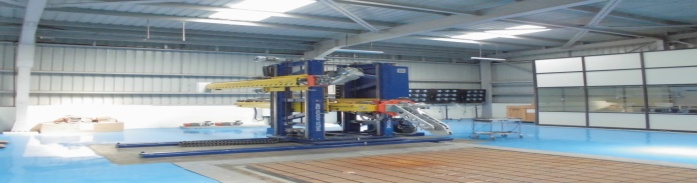 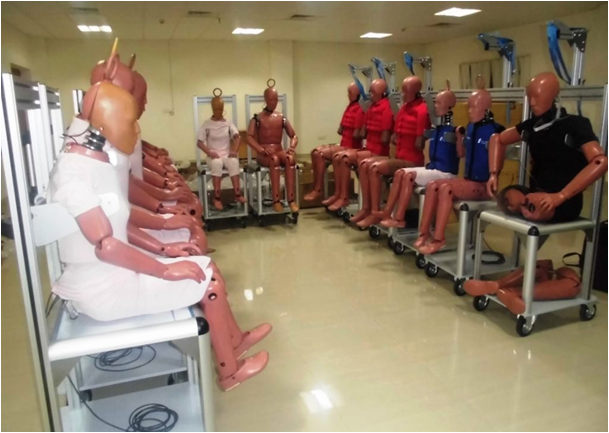 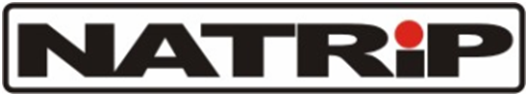 Facilities at various centres under NATRIP















	- Centre of Excellence
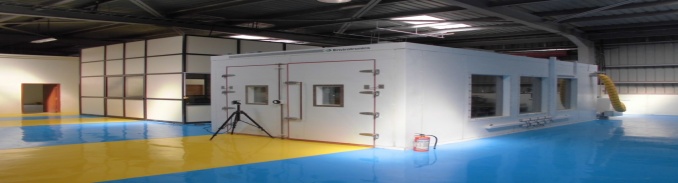 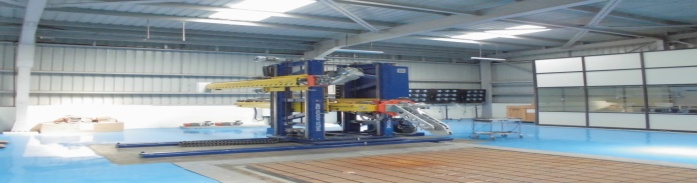 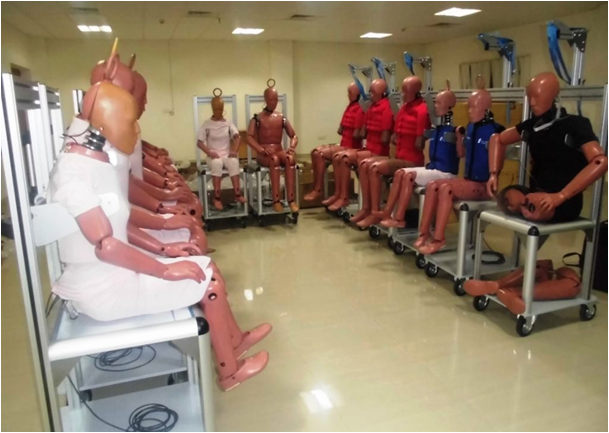 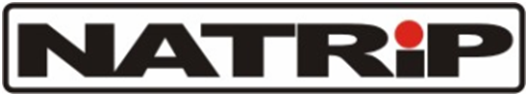 Powertrain
 Completed facilities –
 	Mileage Accumulation Chassis Dynamometer (MACD) for 2W, 3W & 4W  	at ICAT & GARC
 	Engine Test Cell  (ETC) for Heavy duty and Light duty engines at ARAI
 	Sealed Housing Evaporation Determination (SHED) facility for 2W, 3W  	and 4W at ICAT 
 	Vehicle Test Cell (VTC) for 4W at ICAT & NATRAX

Upcoming facilities –
	Vehicle Test Cell (VTC) for 2W, 3W & 4W at ARAI & GARC
	Engine Test Cell (ETC) for Heavy duty & Light duty engines at ICAT & GARC
	Climatic Vehicle Test Cell & Low Temperature Soak Room for 4W at ICAT,  	ARAI & GARC
 	SHED facility at ARAI & GARC
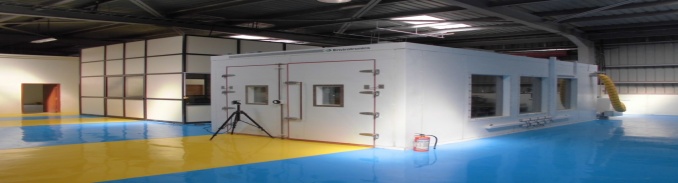 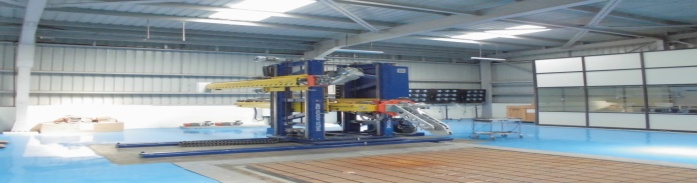 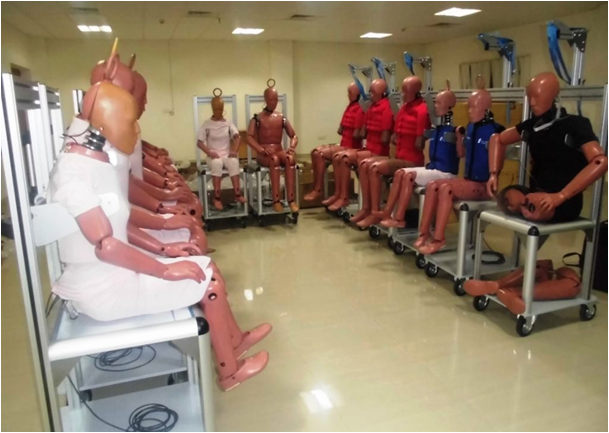 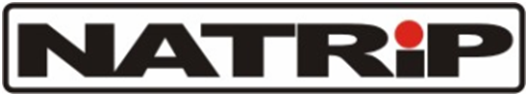 Powertrain Cont’d
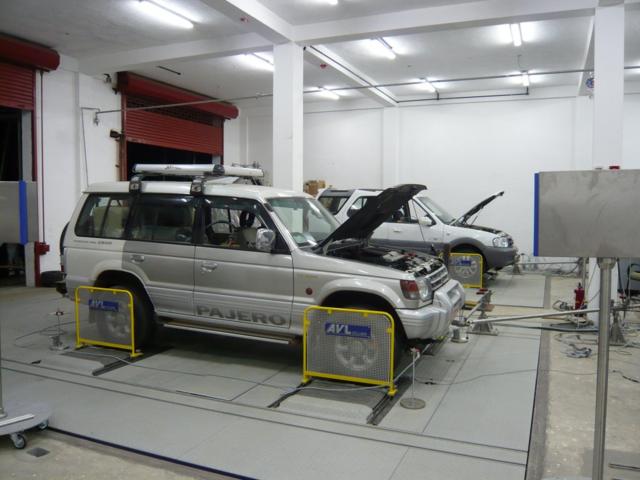 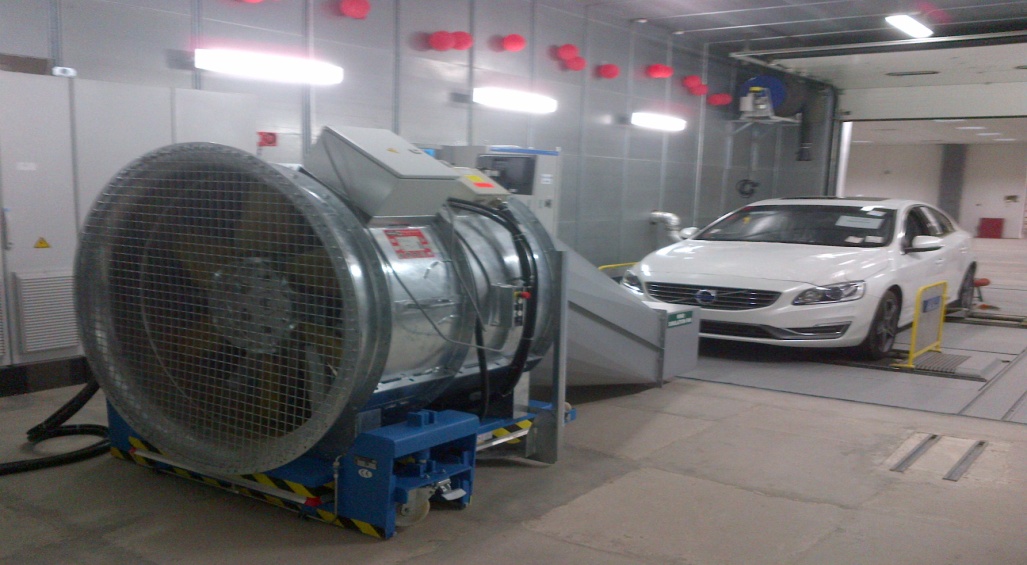 MACD at ICAT & GARC
VTC at ICAT & NATRAX
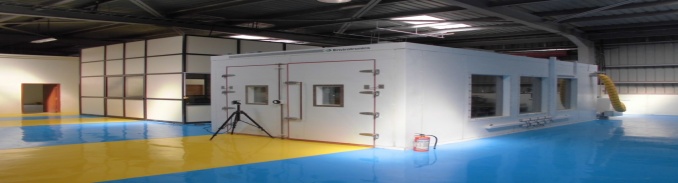 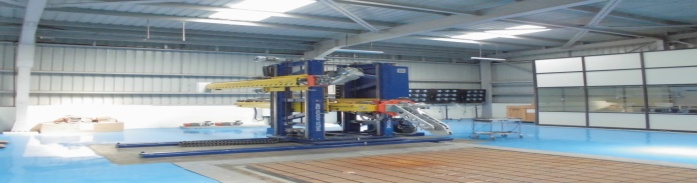 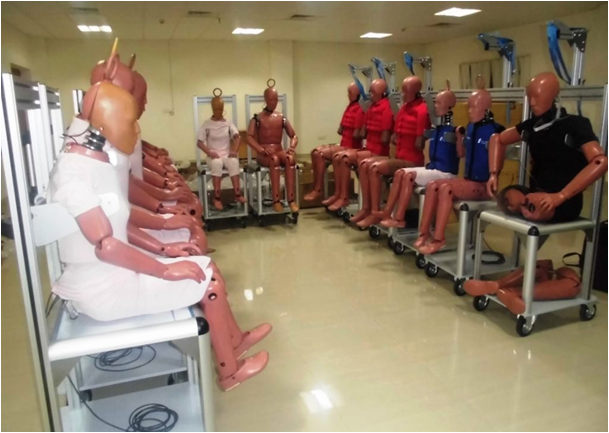 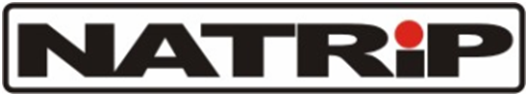 Powertrain Cont’d
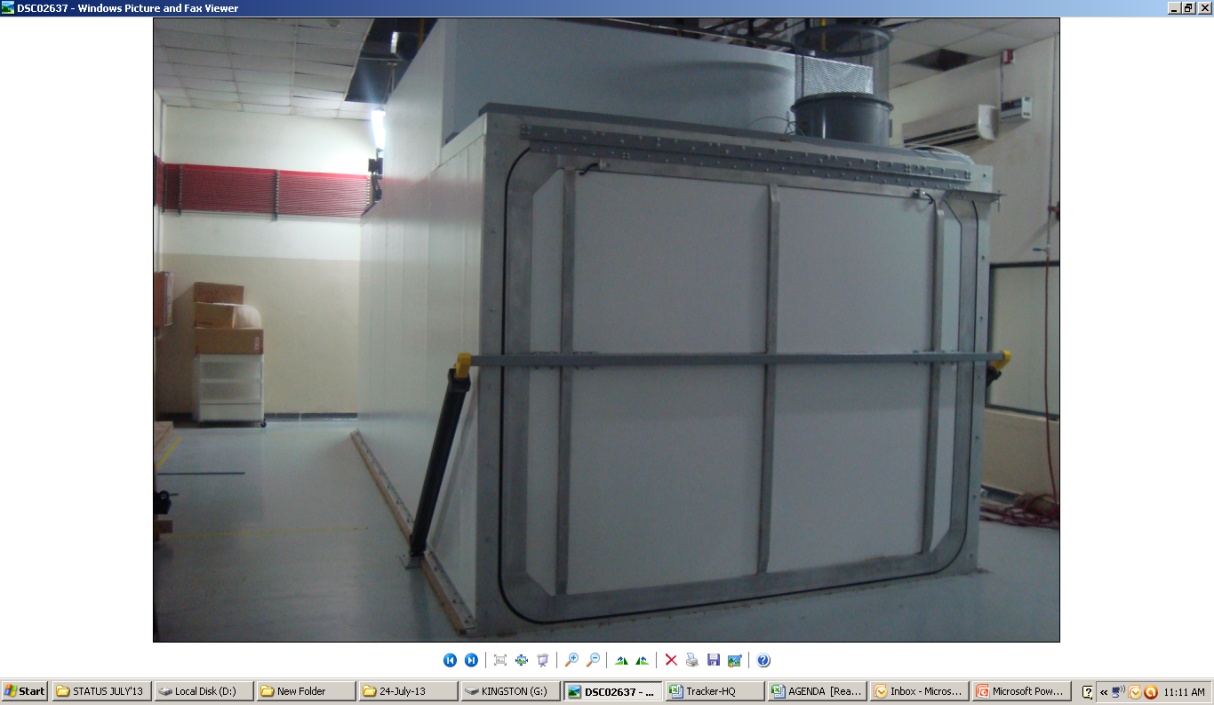 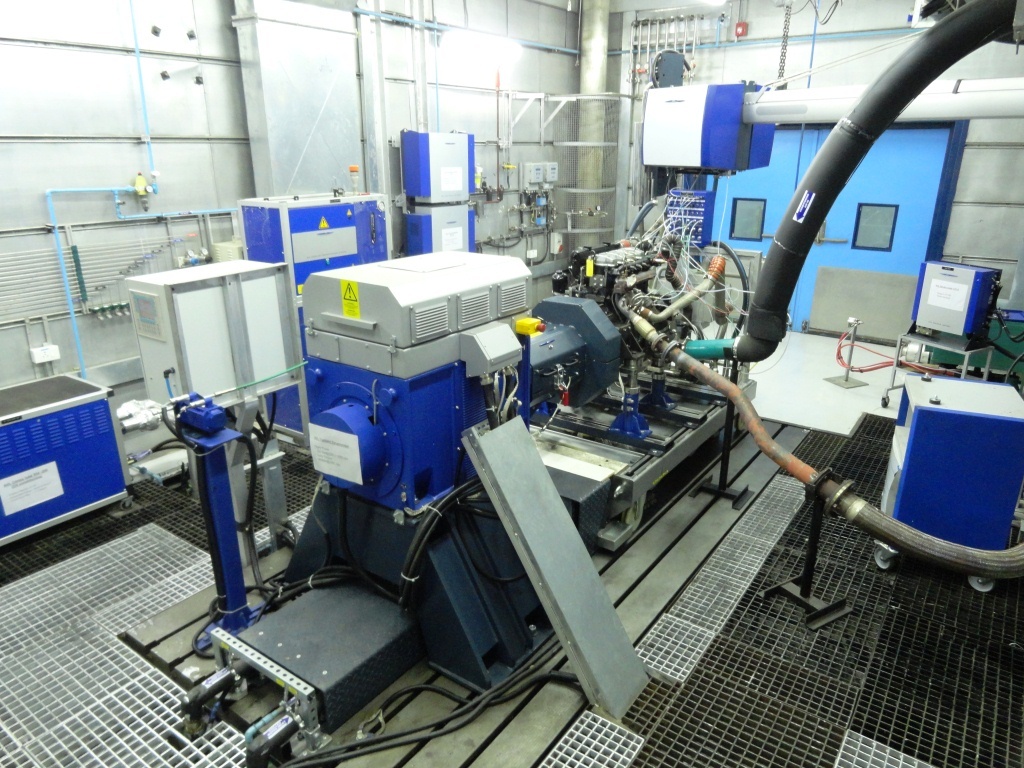 SHED at ICAT
ETC at ARAI
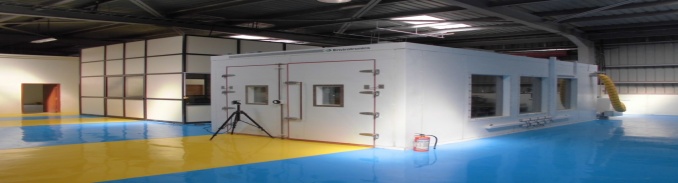 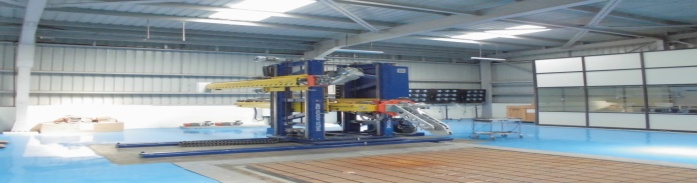 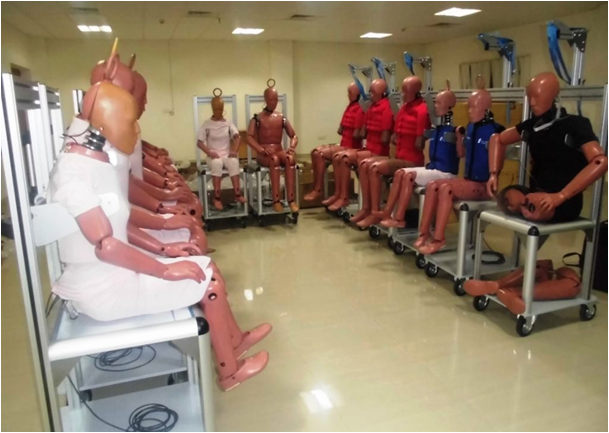 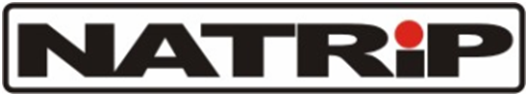 Powertrain Cont’d
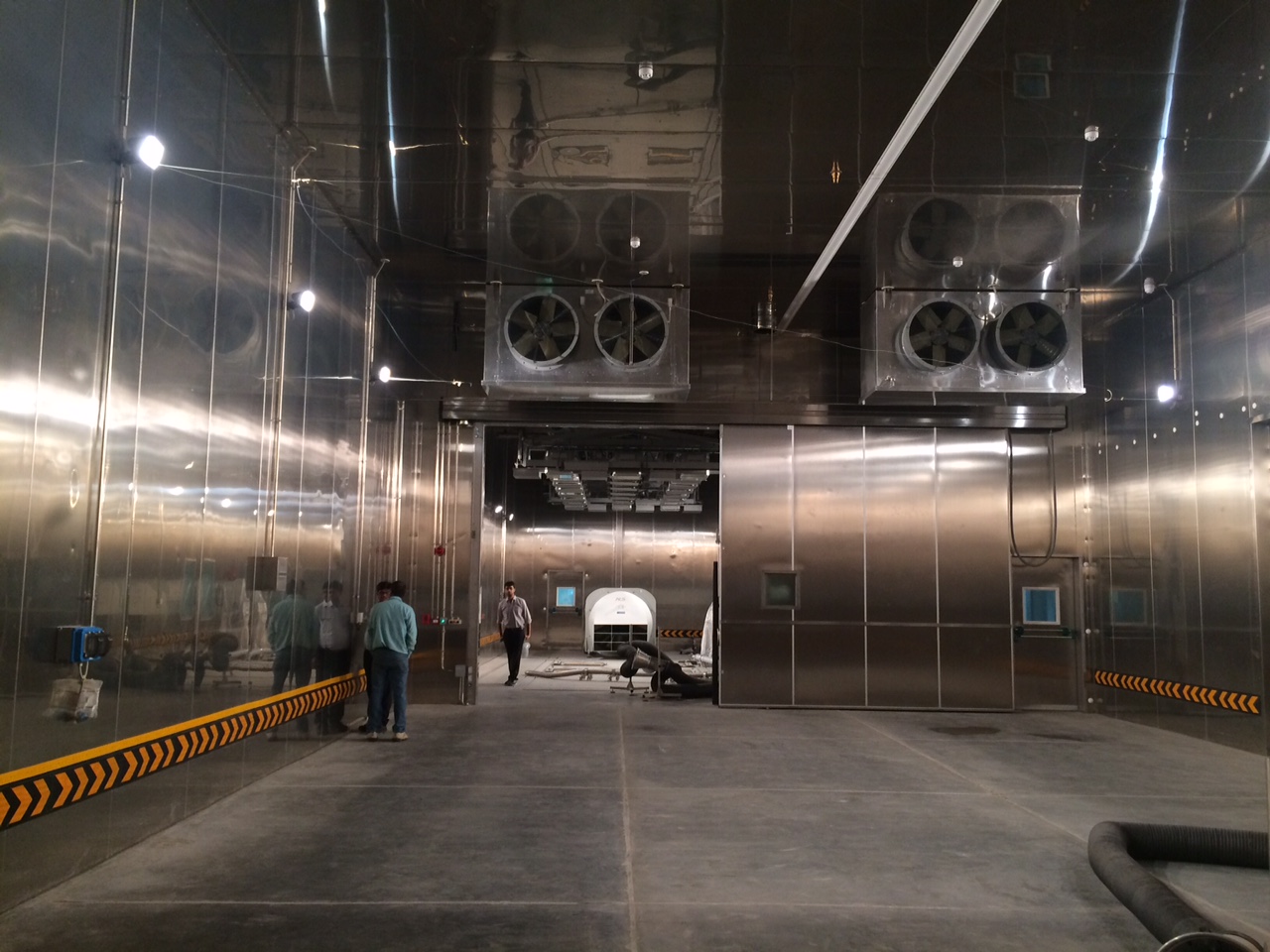 CVTC & LTSR at ICAT
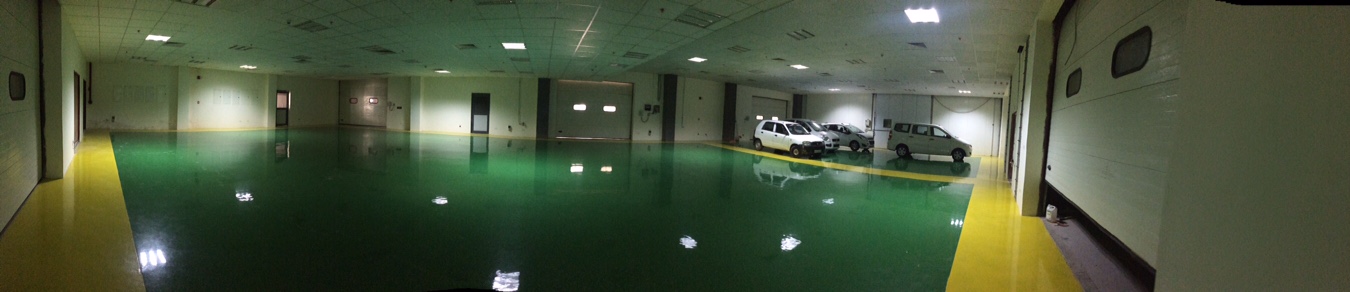 Soak Room at ICAT
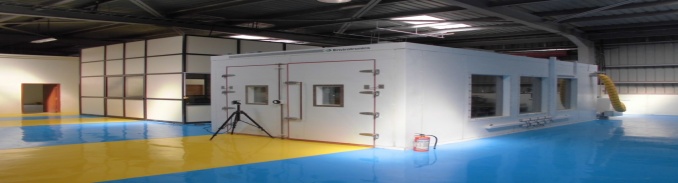 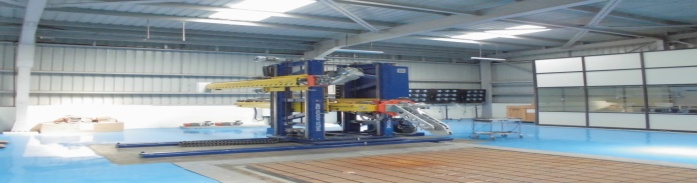 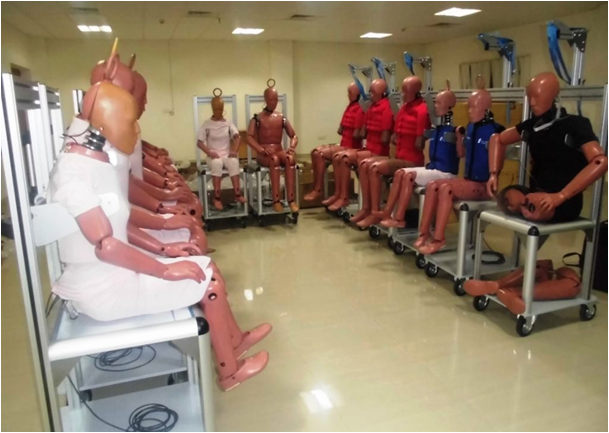 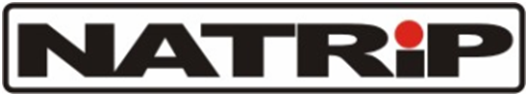 Passive Safety

 Completed facilities –
 	Pedestrian lab at ICAT & GARC
 	Airbag lab at GARC (only facility in India)

Upcoming facilities –
	Static roll-over test, Dynamic roll-over test, De-celeration SLED test,  	Side impact test at ICAT, ARAI & GARC
 	Frontal impact test, Offset frontal impact test, Rear impact test, Pole  	impact test at ICAT, ARAI & GARC
 	Angular car to car crash test at GARC
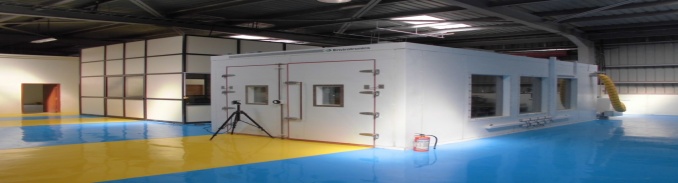 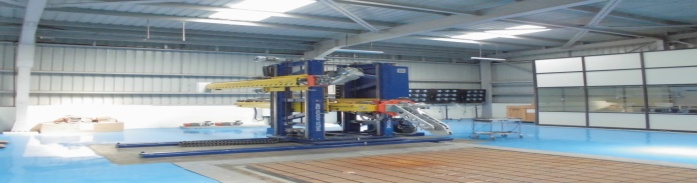 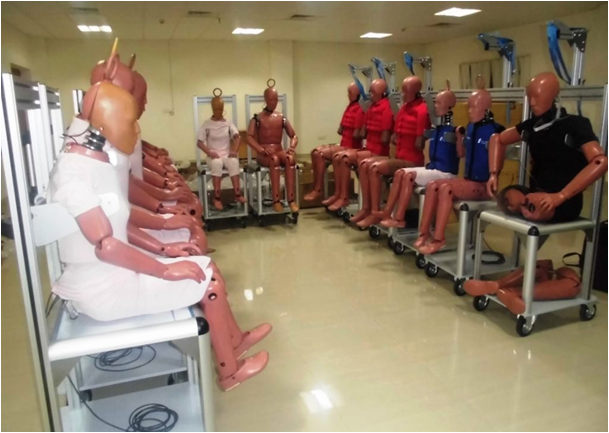 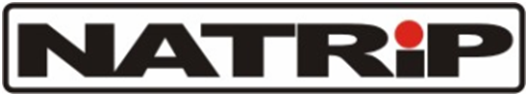 Passive Safety Cont’d
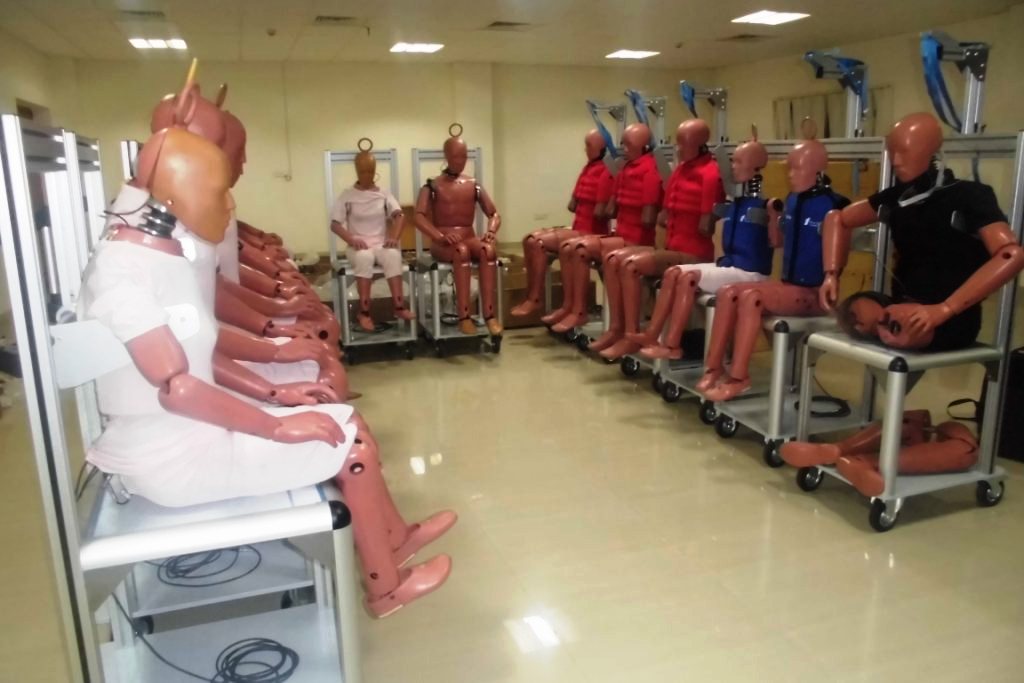 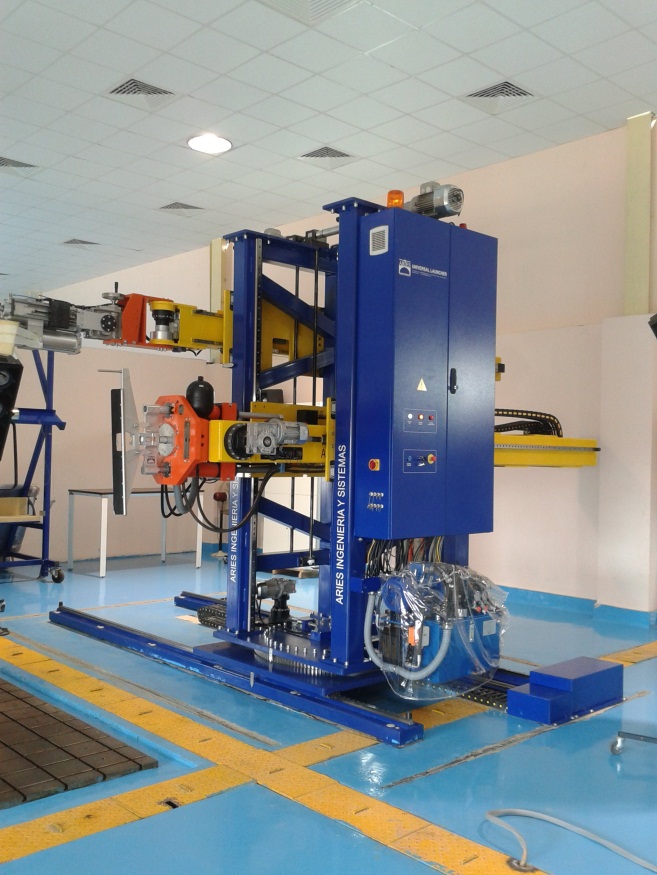 Pedestrain lab at GARC
Dummies at GARC
Pedestrian lab at ICAT
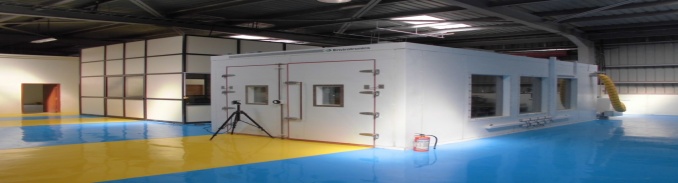 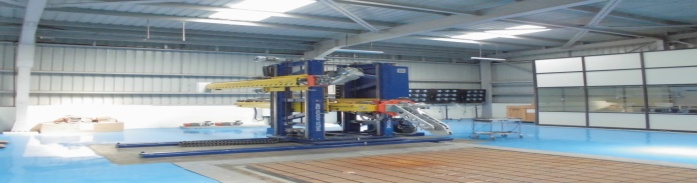 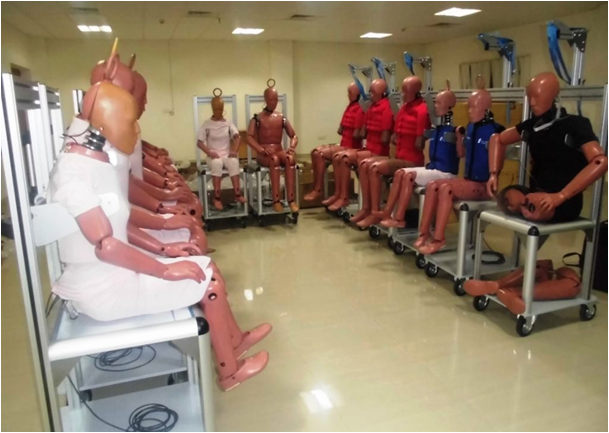 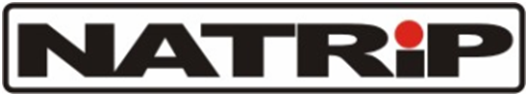 Passive Safety Cont’d
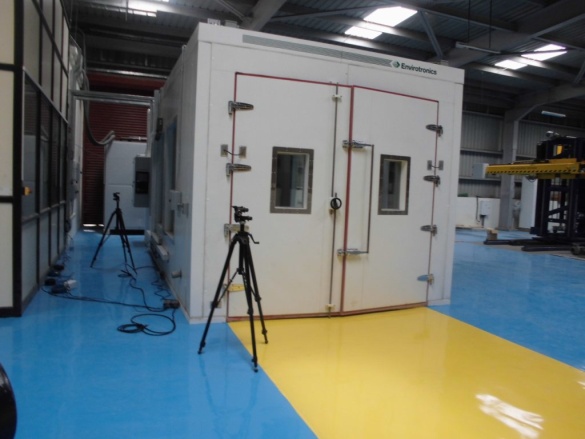 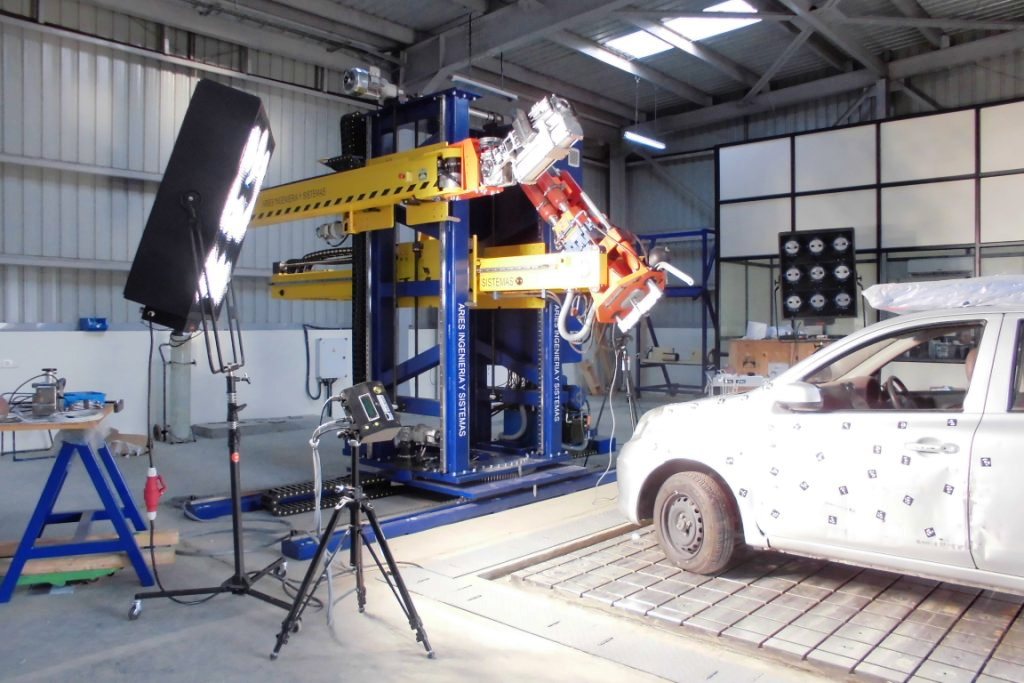 Airbag lab at GARC
Pedestrian lab at GARC
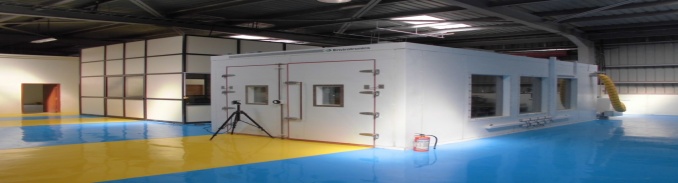 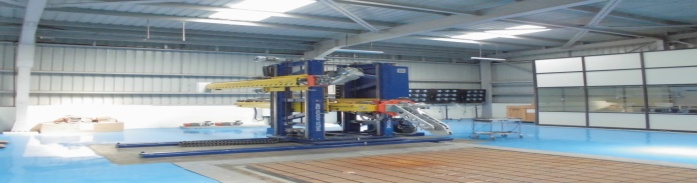 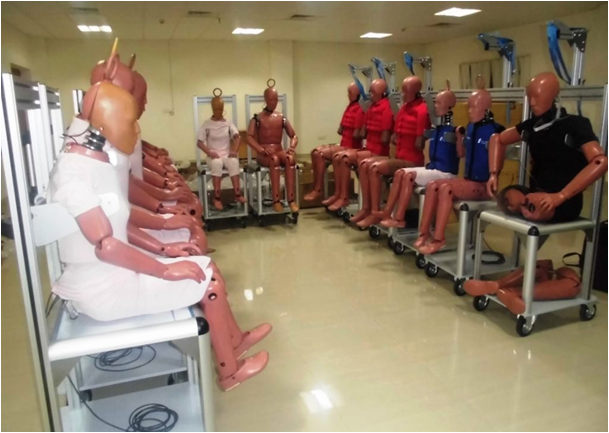 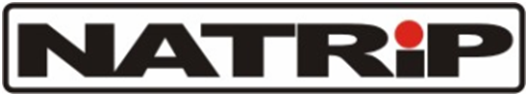 Fatigue & Certification
 Completed facilities –
 	Electrodynamics vibration shakers integrated with climatic chamber,  	Interior fitting test rig, Head restraint test rig for seats, Bus window  	retention test rig, Bumper test rig at ICAT & GARC
 	Kinematic & Compliance (K&C) machine, Steering test rig, Elastomer test 	rig, and Damper test rig at NATRAX 
 	MAST for component at ARAI

Upcoming facilities –
	High frequency Multi Axis Simulation Table (MAST) with climatic chamber  	for component testing at ICAT
 	MAST with climatic chamber for component testing, Universal Test Bench  	for component, X-poster test rig for passenger cars at ARAI, ICAT &  	GARC
 	Heavy duty X-poster test rig at ICAT
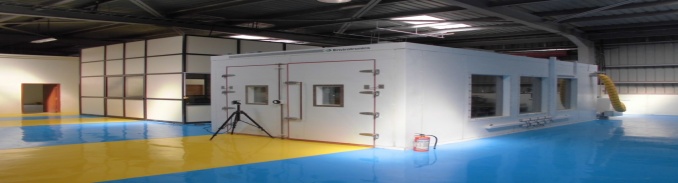 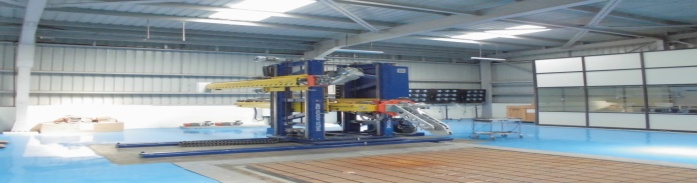 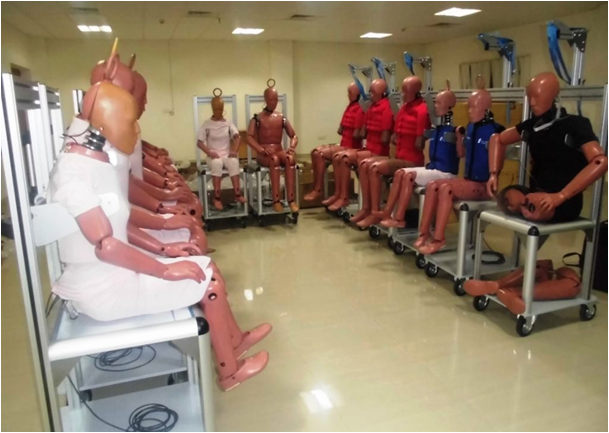 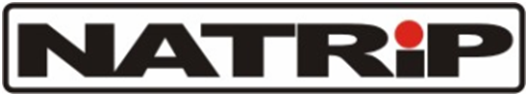 Fatigue & Certification Cont’d

Upcoming facilities –
	Drive-in four poster with climatic chamber for vehicles, X-Poster for 2&3  	wheelers at ARAI
 	Tilt test platform, Universal Pneumatic actuators, Seat & seat belt  	anchorage, Resistance of seats for buses, Coupling devices, Cab  	pendulum, Bumper pendulum, Ballast plates, Upper & Lower head form,  	Traction devices, Shoulder belt traction devices and ISOFIX fixtures at  	ICAT & GARC
 	Cyclic actuators at GARC
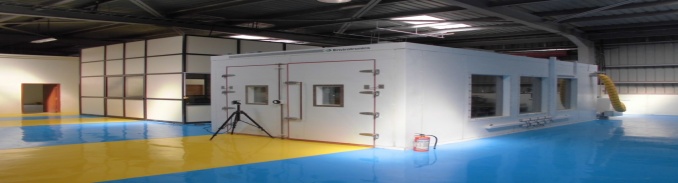 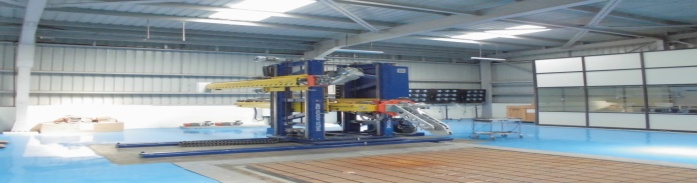 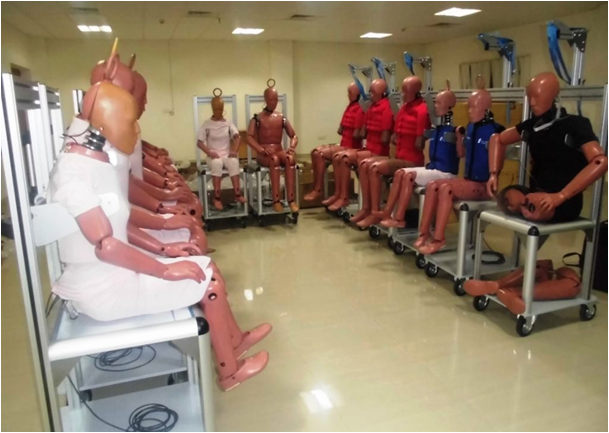 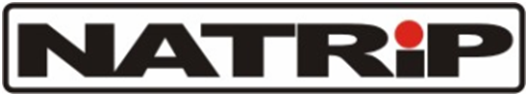 Fatigue & Certification Cont’d
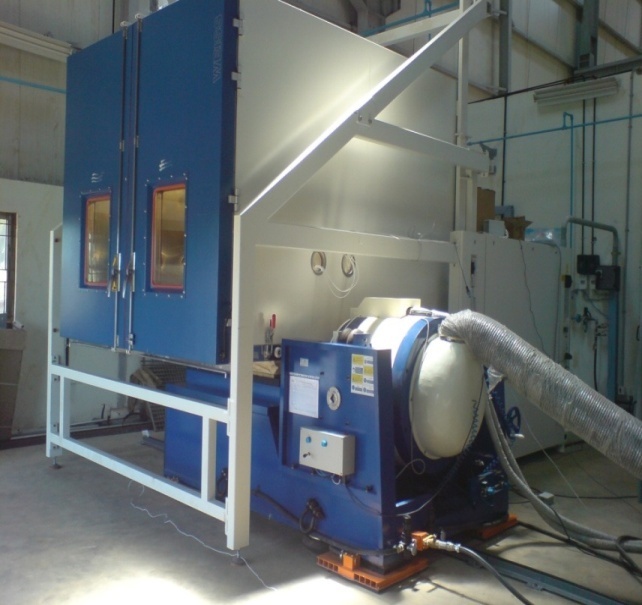 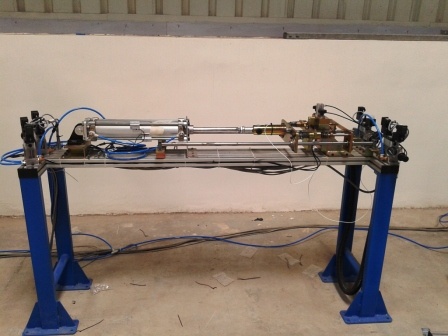 ED-Shaker with Climatic Chamber at ICAT & GARC
Pneumatic Coupling Test Rig at ICAT & GARC
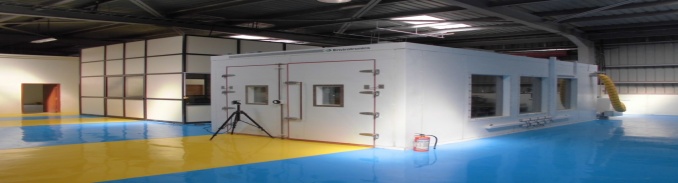 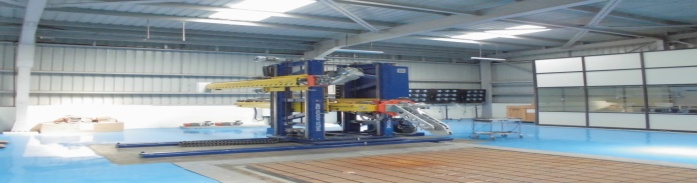 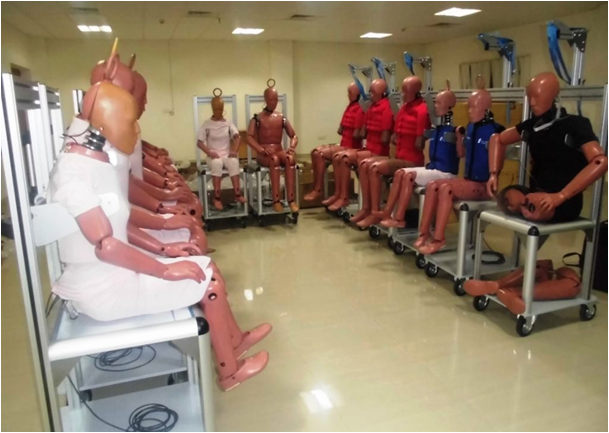 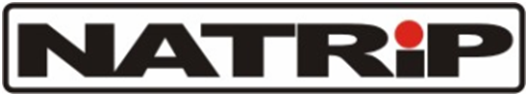 Fatigue & Certification Cont’d
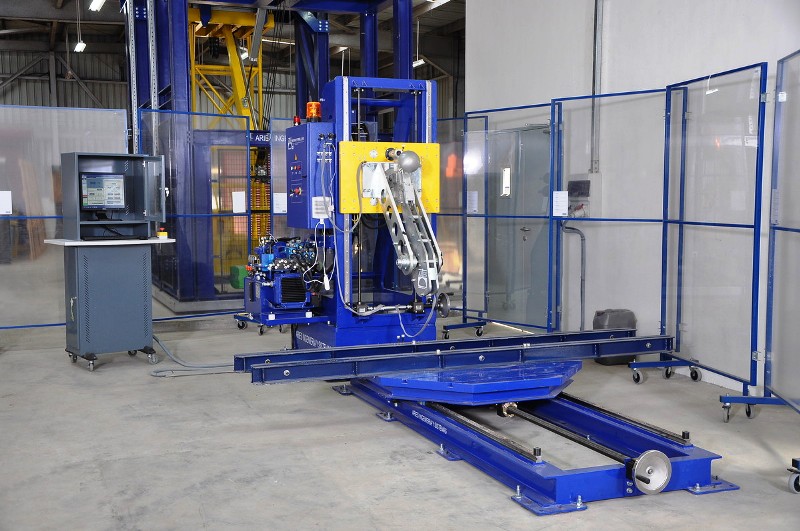 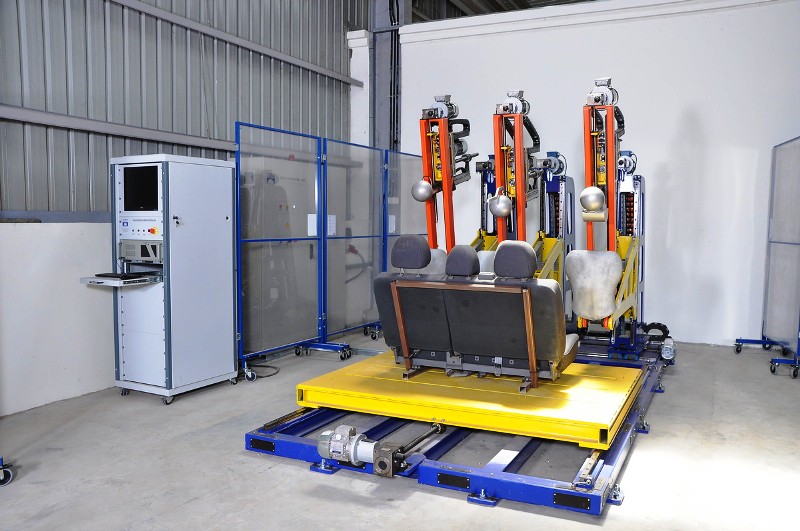 Head Restraint Test Rig at ICAT & GARC
Interior Fitting & Steering Impact Test system at ICAT & GARC
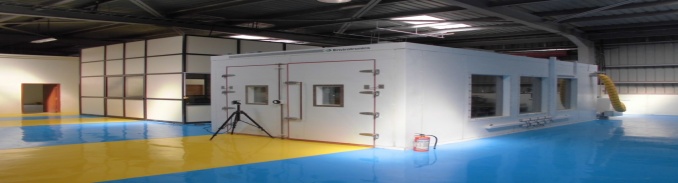 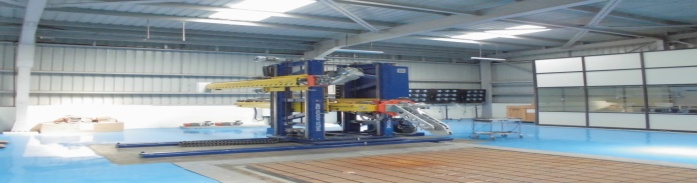 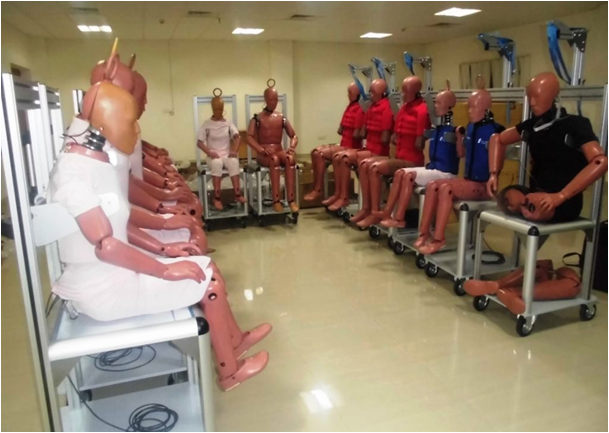 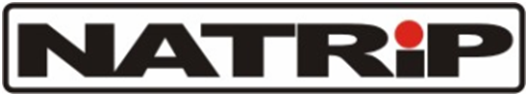 Fatigue & Certification Cont’d
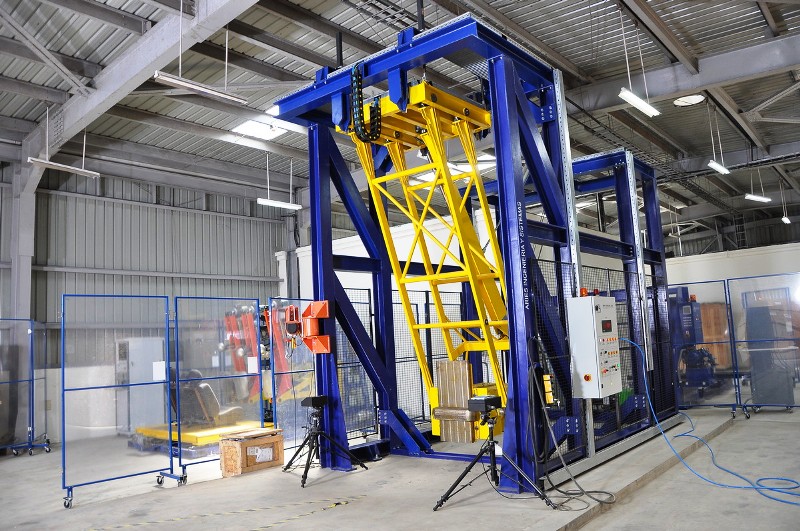 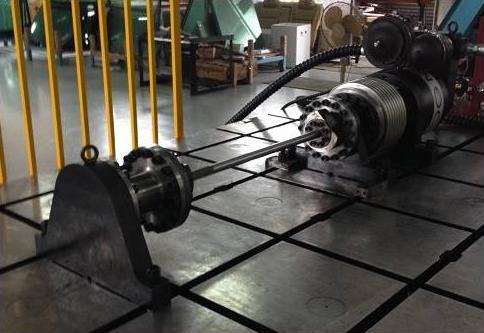 Bumper Pendulum Test Rig at GARC
Rotary Actuator at ICAT
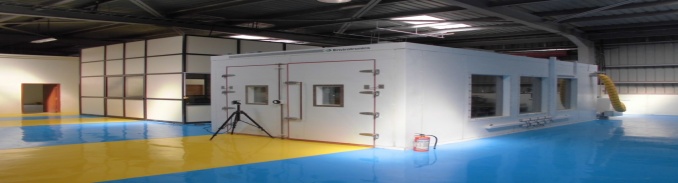 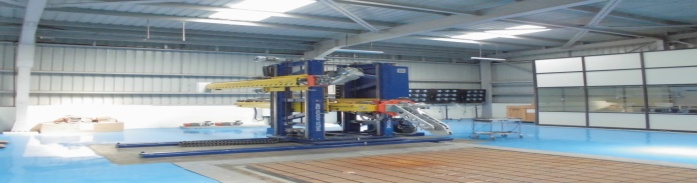 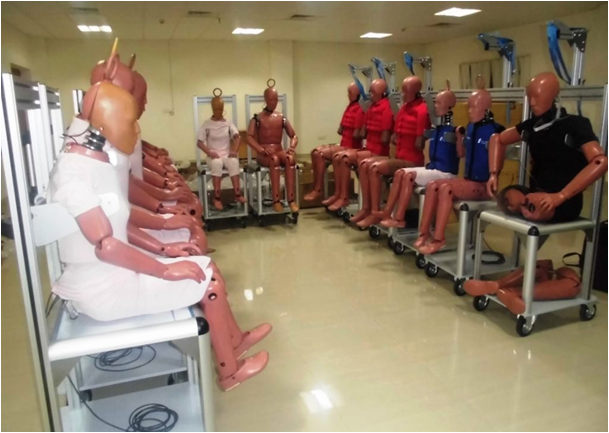 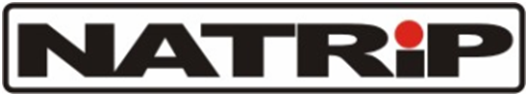 Fatigue & Certification Cont’d
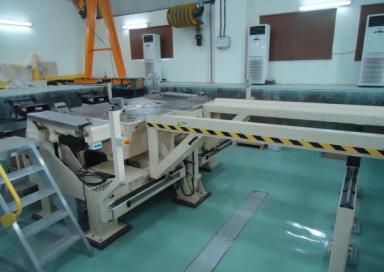 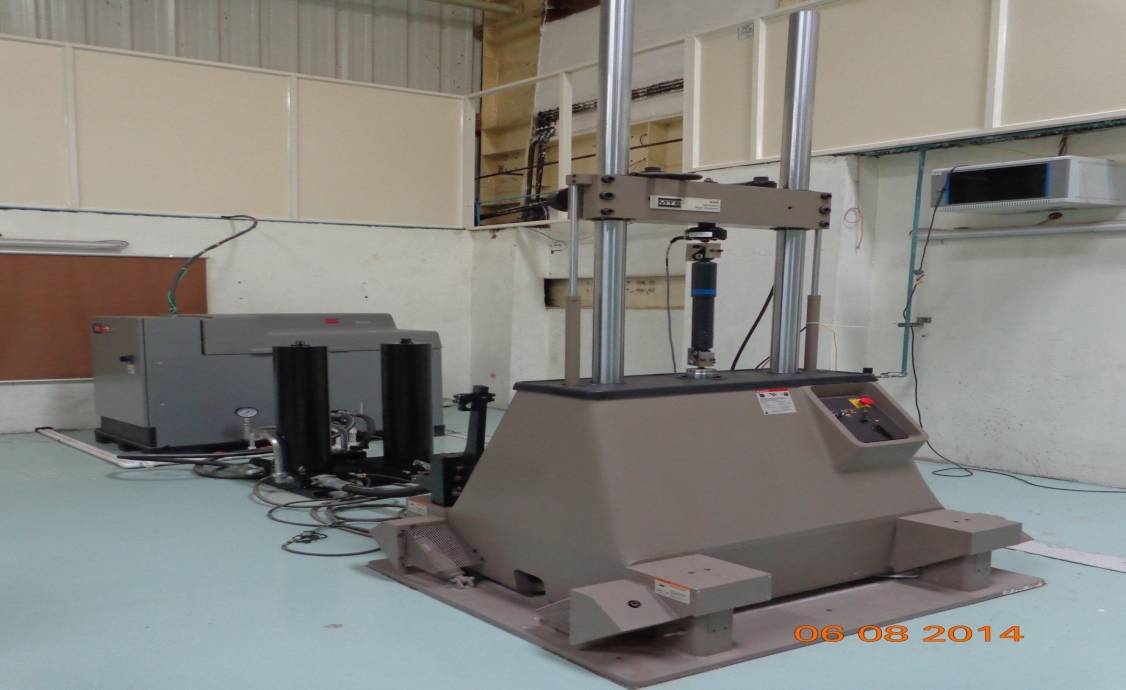 K & C Machine at NATRAX
Damper Test Rig at NATRAX
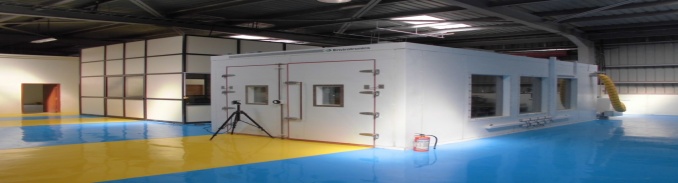 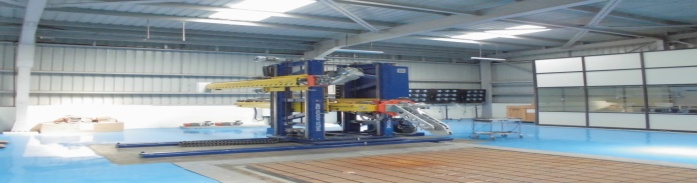 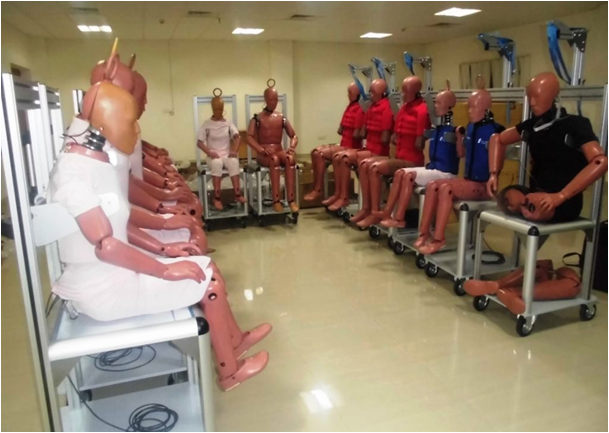 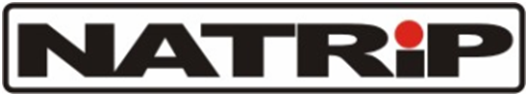 Electromagnetic Compatibility (EMC)
Upcoming facilities –
	Vehicle Semi Anechoic Chamber (VSAC) for electromagnetic compatibility  	up-to heavy commercial vehicle, Component Semi Anechoic Chamber  	(CSAC) at ICAT & GARC
 	Vehicle Semi Anechoic Chamber for small vehicles and components at  	GARC

Noise Vibration Harshness (NVH)
Upcoming facilities –
 	Transmission test bed, Vehicle Semi Anechoic Chamber (VSAC) for  	passenger car with 4X4 chassis dyno, Heavy Duty Semi Anechoic  	Chamber for trucks with 4X2 chassis dyno  and Pass by Noise 	instrumentation at ICAT (only facility in India)
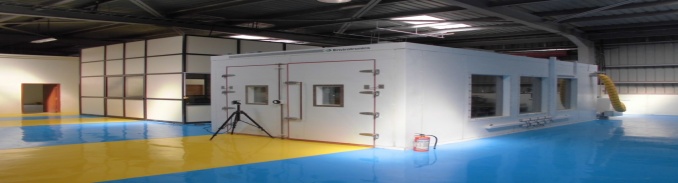 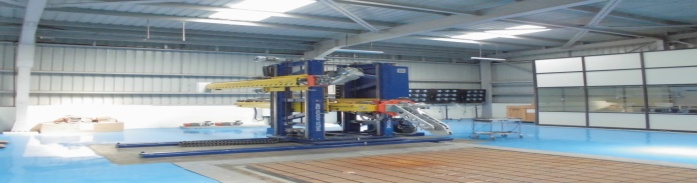 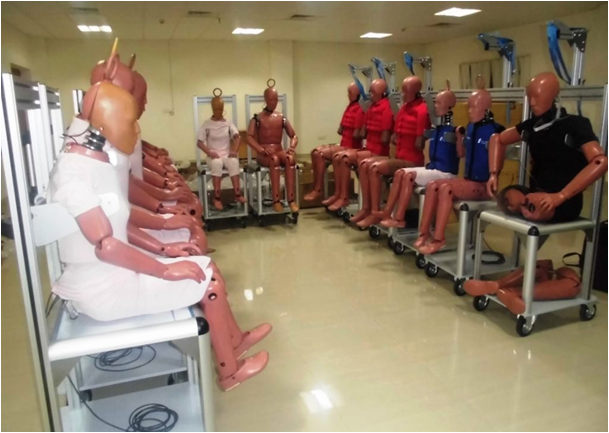 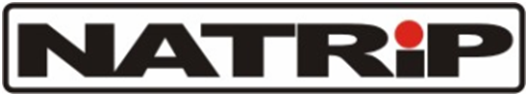 EMC & NVH
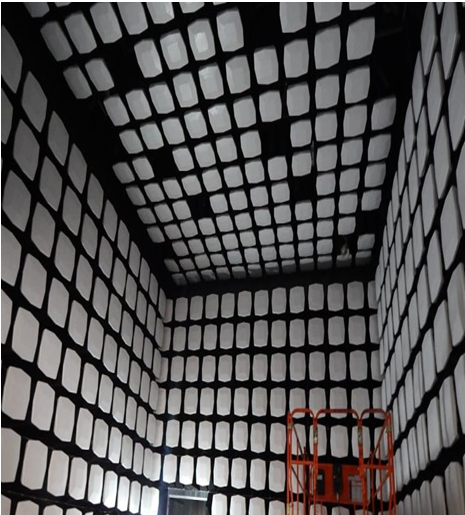 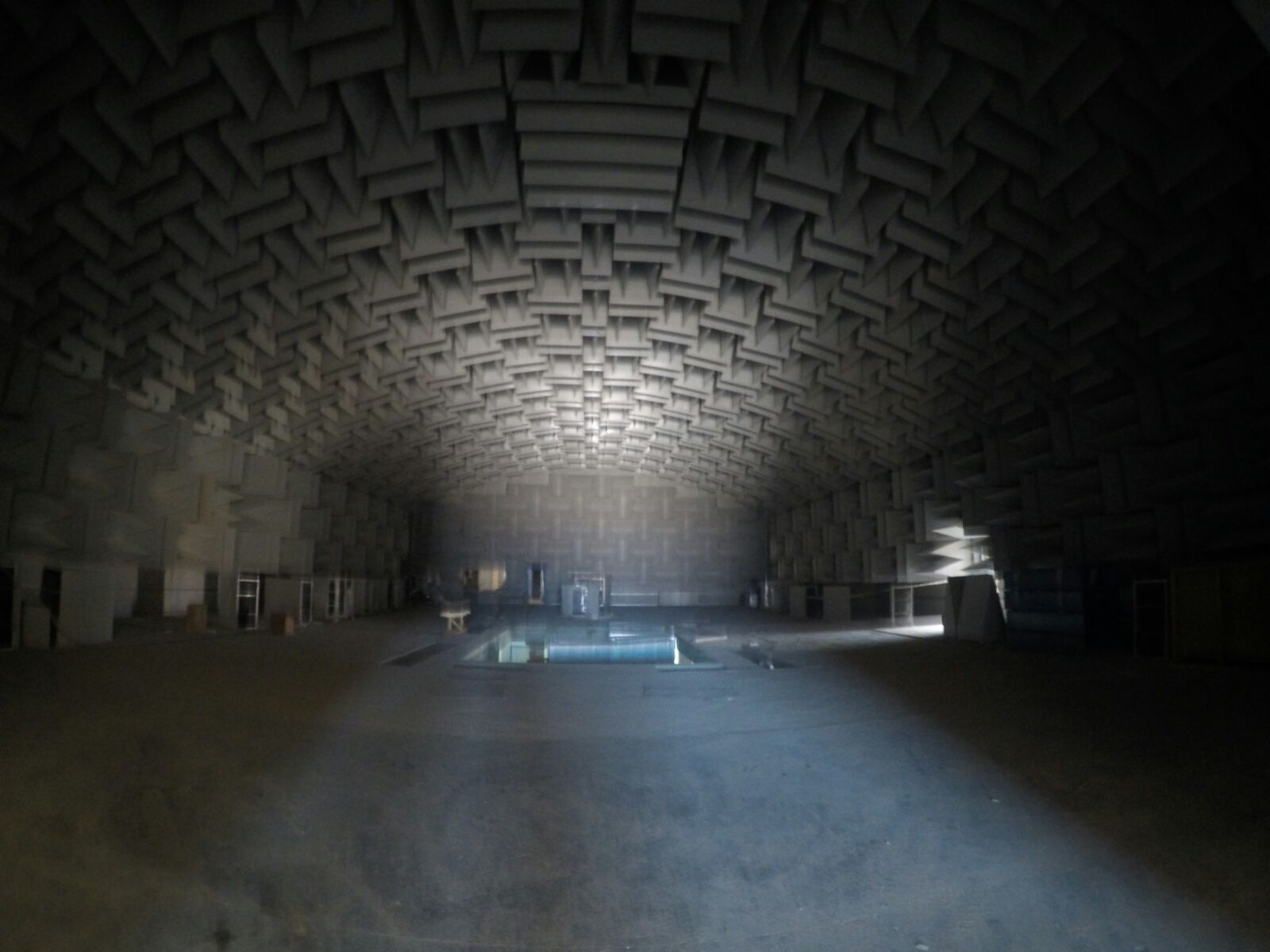 EMC lab at ICAT
NVH lab at ICAT
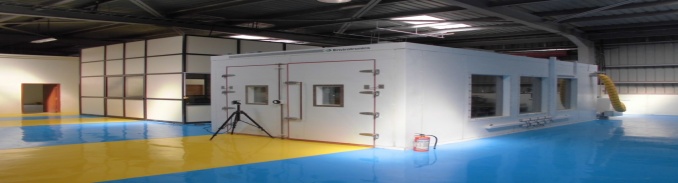 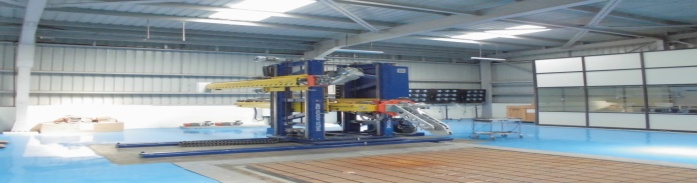 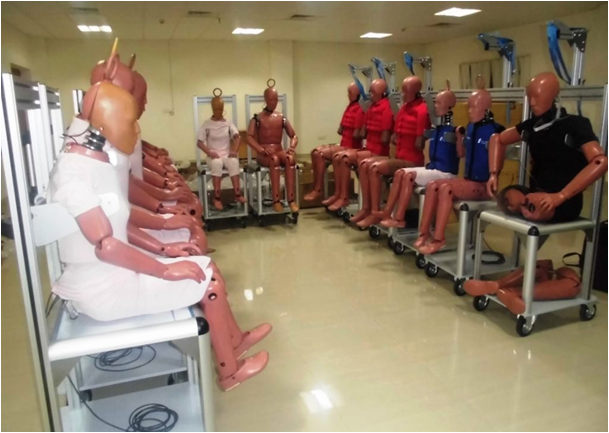 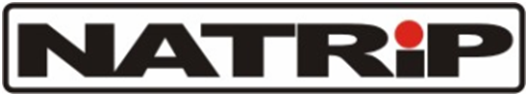 Test Tracks
Completed Test Tracks –

 	Steering pad track & External noise track (ENT) at GARC

Up-coming Test Tracks –

 	Steering pad track, Comfort track, Hill track, Oval track, Water flood track  	and Braking surface track at ICAT
 	Oval track (High Speed), Test hills track & Braking surfaces track at GARC
 	Dynamic platform, Straight braking track, Hill test track, Accelerated  	fatigue track, Gravel and Off-road track, Dry handling circuit, Comfort  	track, Handling track for 2&3 wheelers, Sustainability track, Wet skid pad  	and External noise track at NATRAX
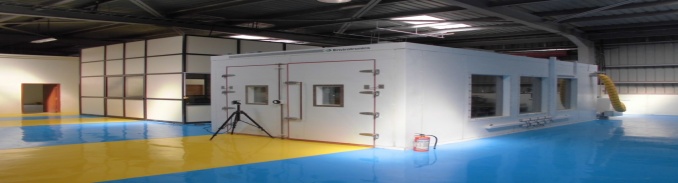 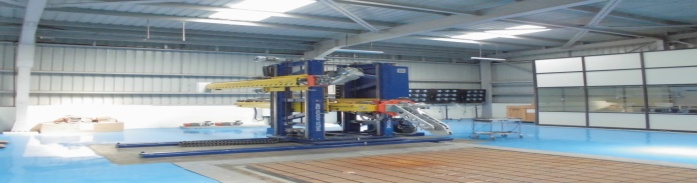 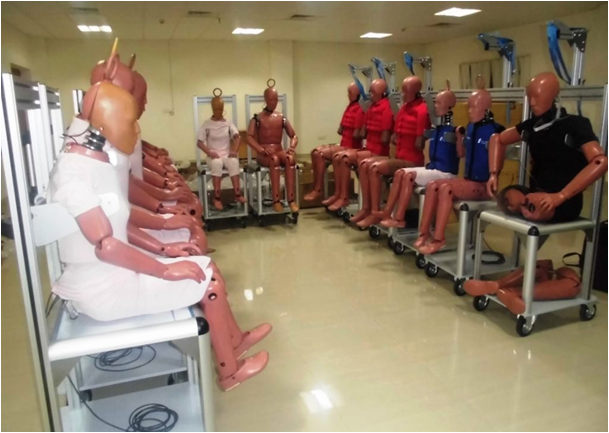 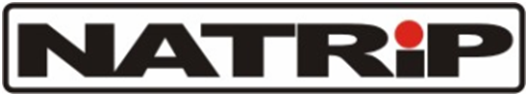 Test Tracks Cont’d
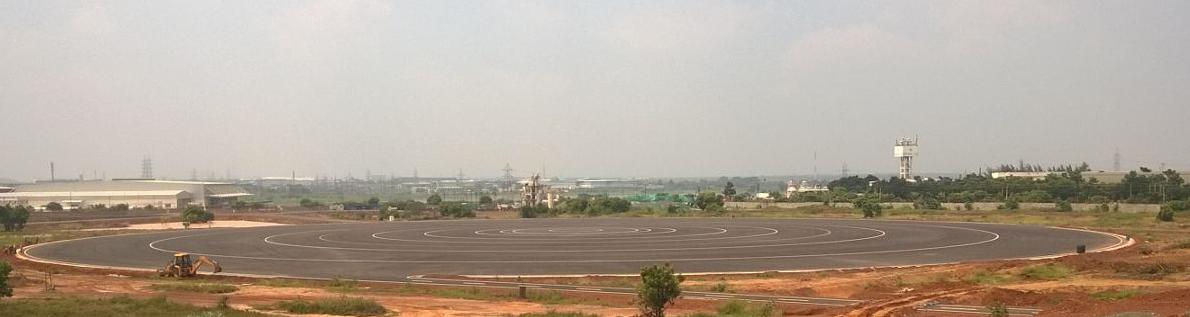 EMC lab at ICAT
Steering pad at GARC
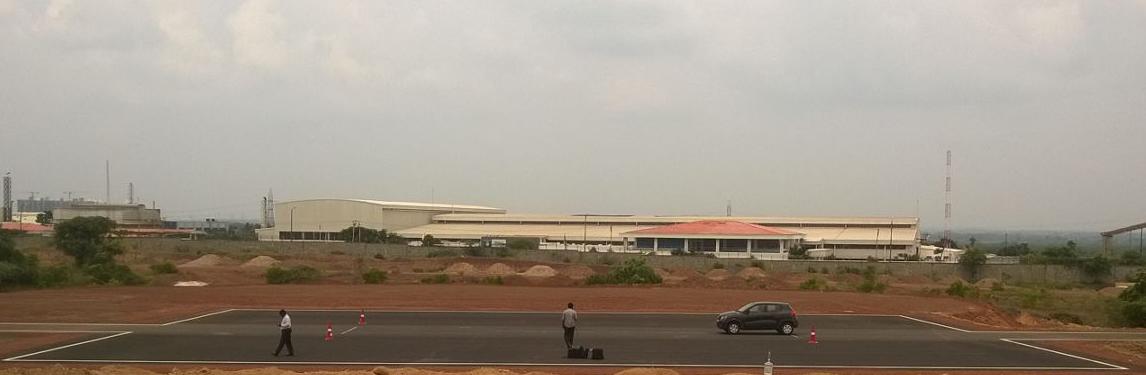 External Noise Tract at GARC
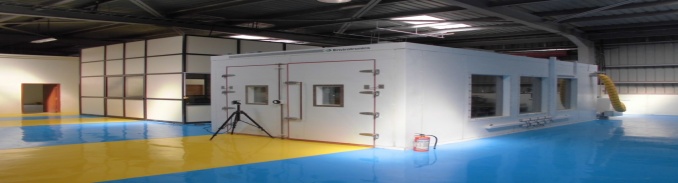 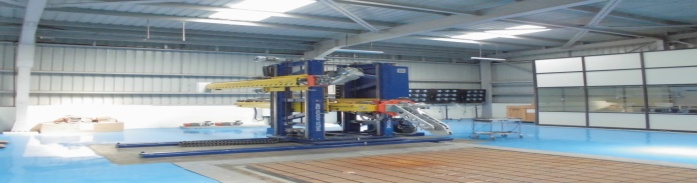 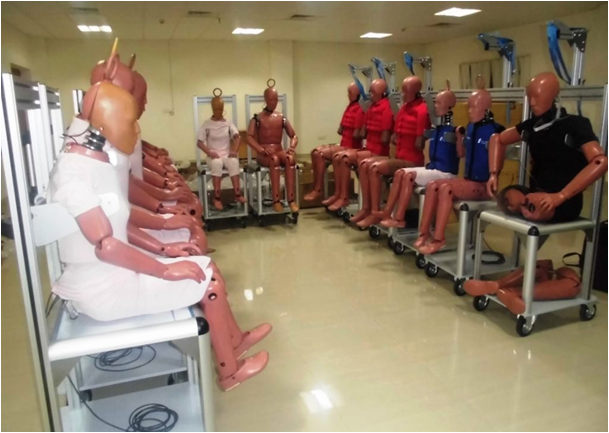 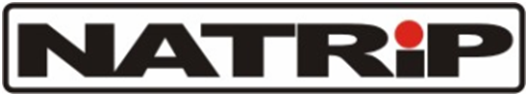 CAD-CAE lab
Completed facilities –
	Simulia-Abaqus, Ansys, Altair-Hyperwork, Catia V6, Siemens NX 13100, 	MSC-Nastran, MSC-Fatigue, MSC-Adams at ICAT & GARC
 	Siemens and MSC-Adams Car at NATRAX

Automotive Infotronics lab
Upcoming facilities –
 	MATLAB, Measurement Calibration & Diagnostic Tools (MCDF), 	Hardware in Loop (HIL) system for Single ECU test bench for       	Powertrain & Chassis, Plant models (for Car & Engine) with Model in 	Loop (MIL), Rapid prototyping system for ECU development at ICAT & 	GARC
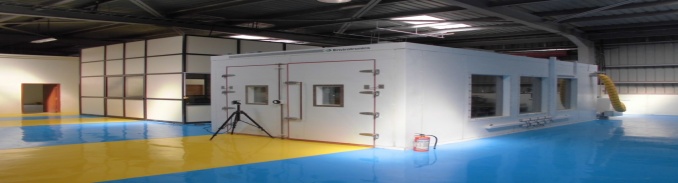 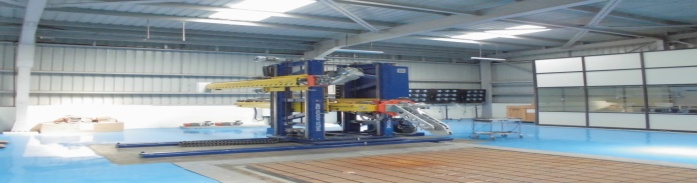 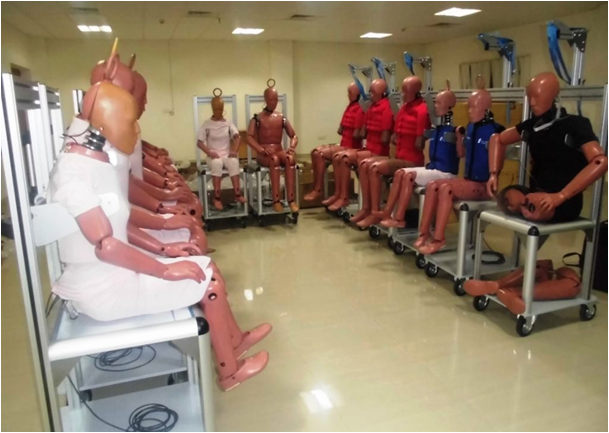 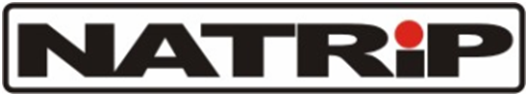 Other Facilities & Labs
Completed facilities –
 	Photometry lab
	






 	Inspection & Certification centre at NIAIMT:
	- Fixed lane & Mobile lane for Inspection & Maintenance, Mechanical training  	along with Driving Simulators.
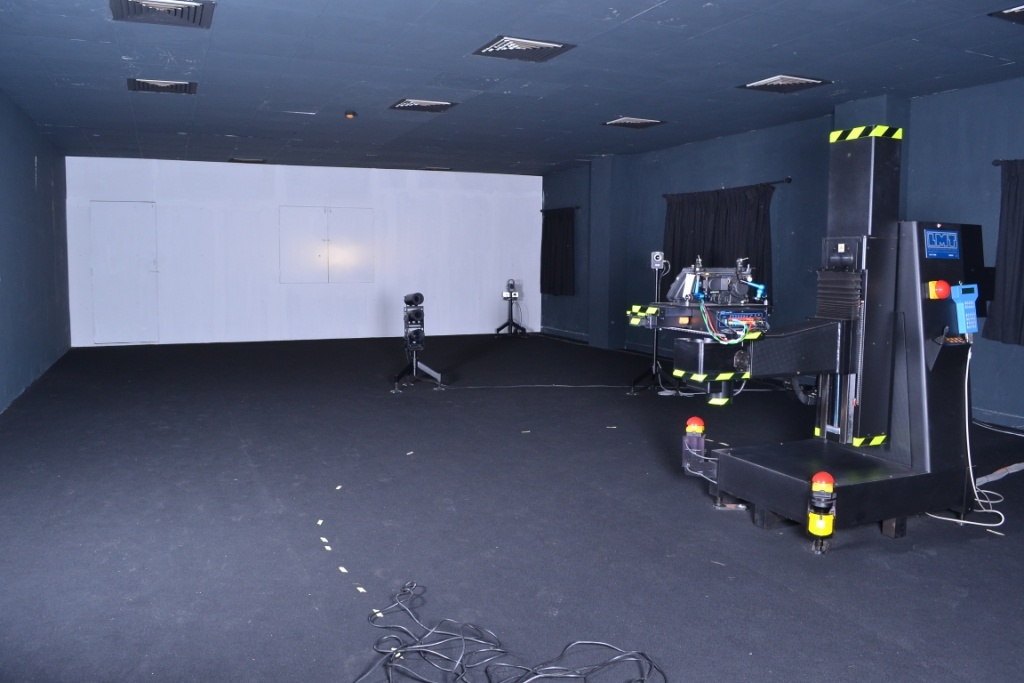 Photometry lab at GARC
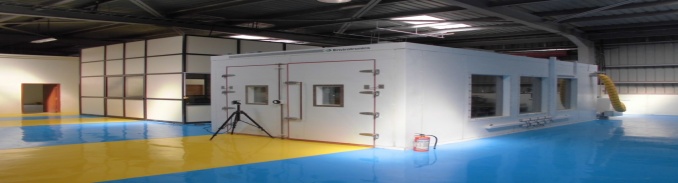 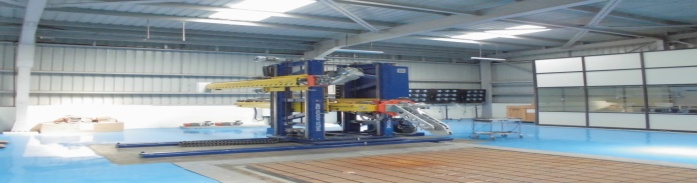 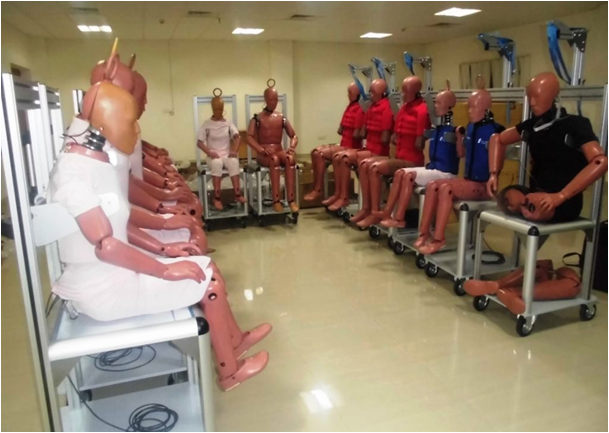 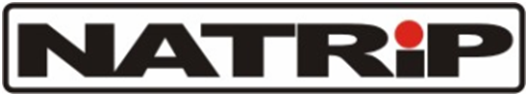 Inspection & Maintenance
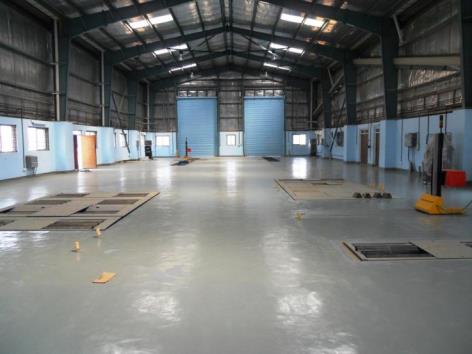 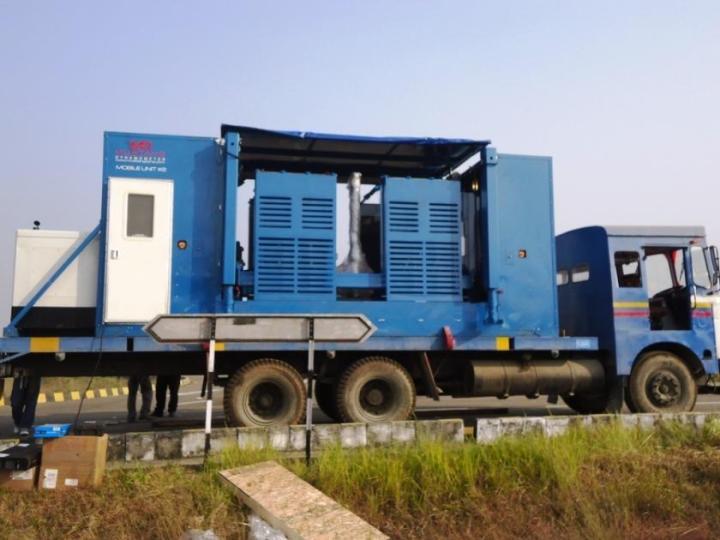 Fixed lane at NIAIMT
Mobile lane at NIAIMT
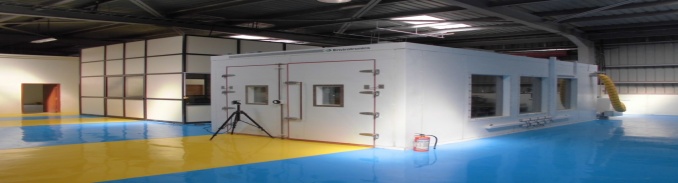 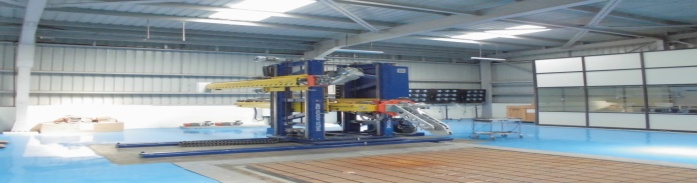 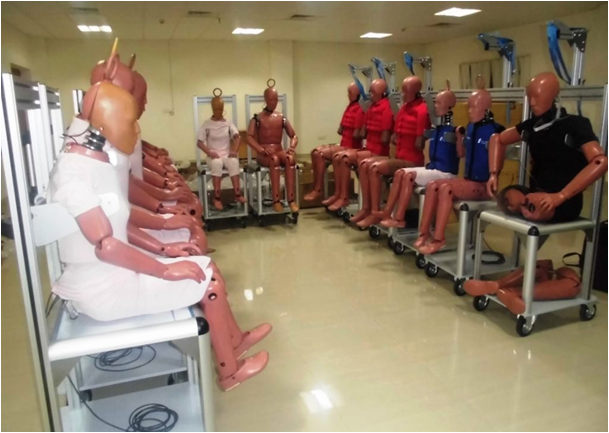 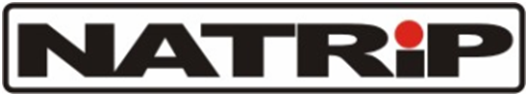 Inspection & Maintenance Cont’d
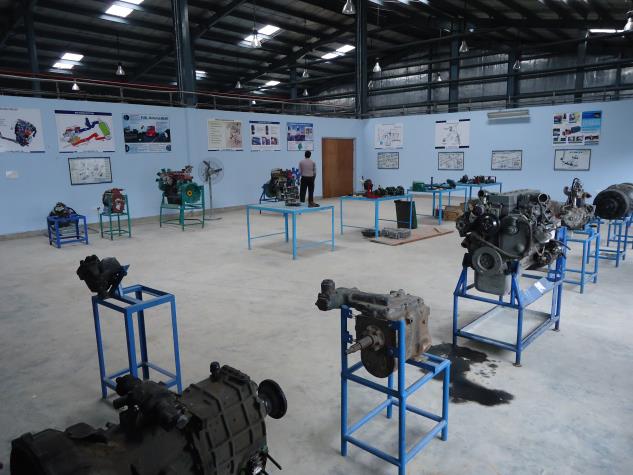 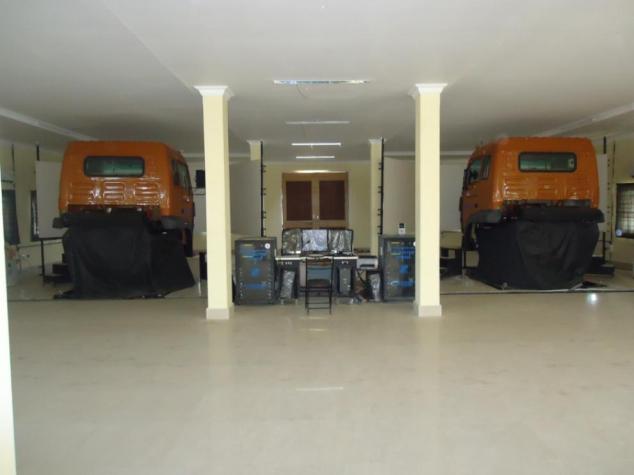 Mechanical Training Centre at NIAIMT
Driving Simulation lab at NIAIMT
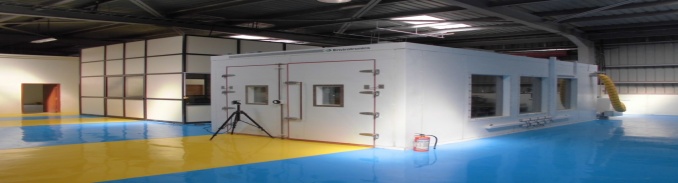 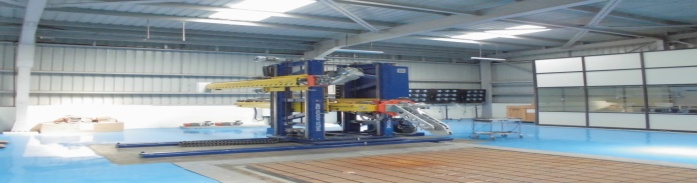 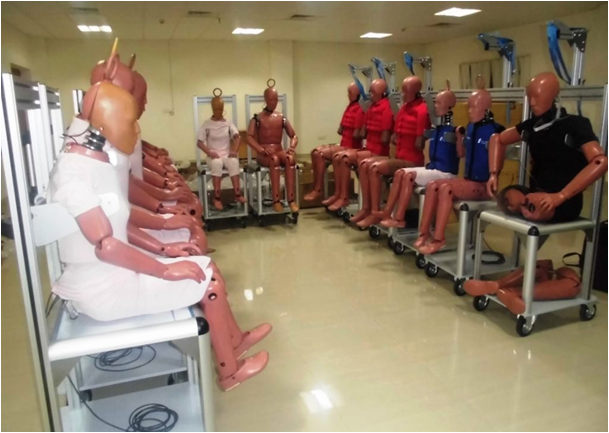 “Driving India Into The Future”

Thank You



Sanjay Bandopadhyaya, IAS
Joint Secretary to the Government of India,
CEO & Project Direct, NATRIP
Email Address – ceo@natrip.in
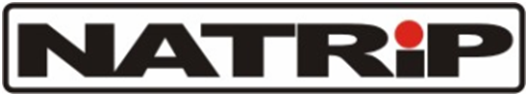 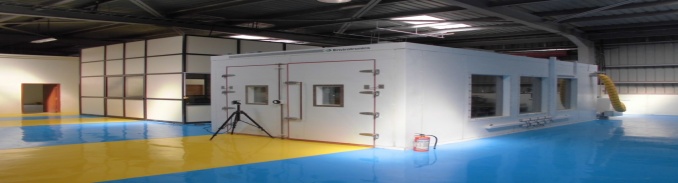 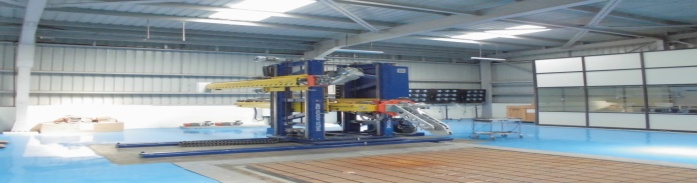 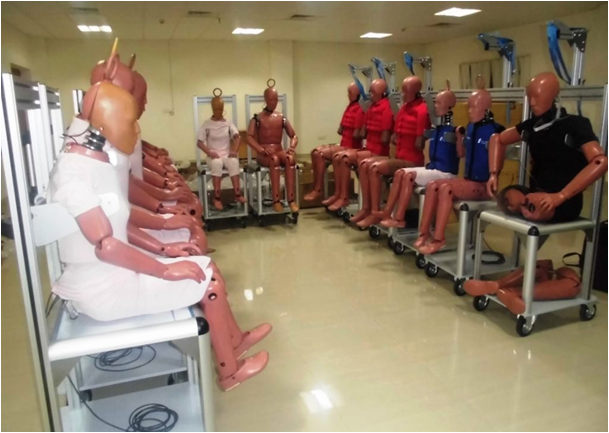